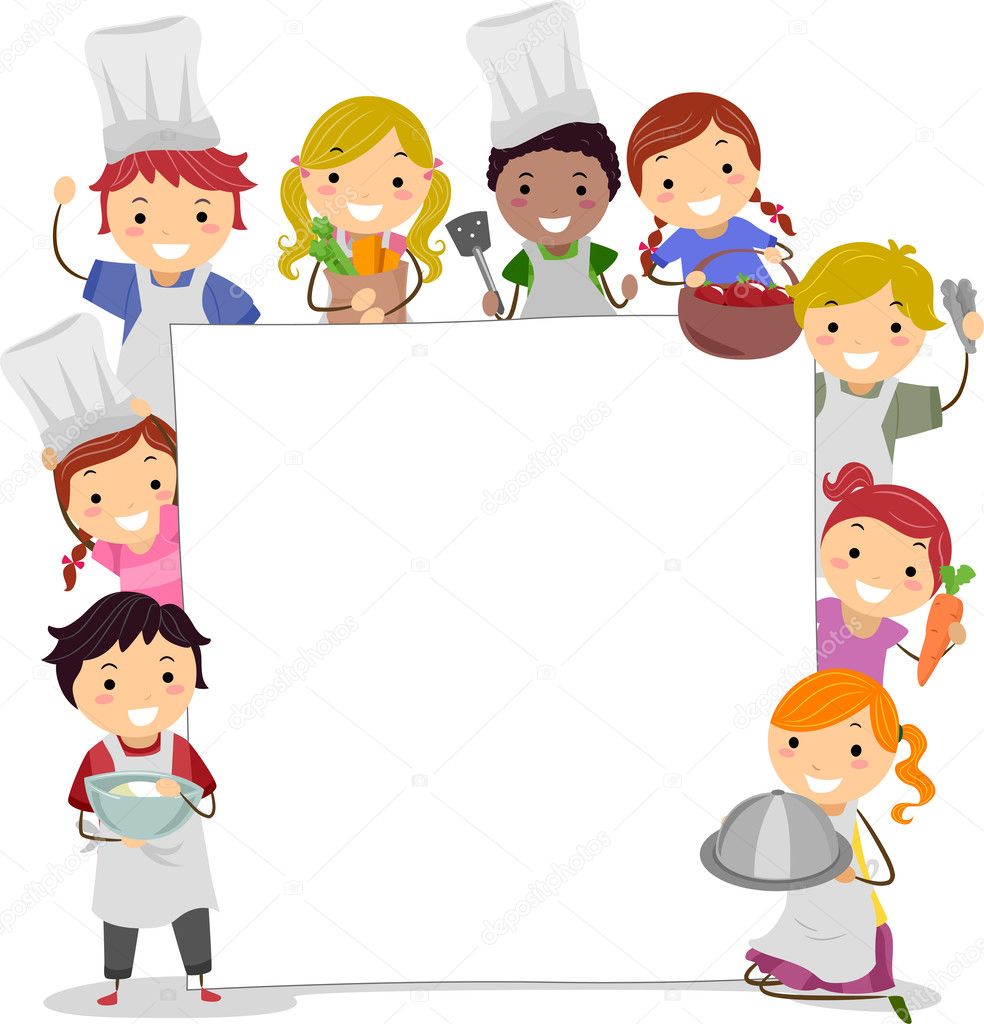 Муниципальное образование Красноселькупский район
Муниципальное дошкольное образовательное учреждение детский сад «Буратино»
Отчет о реализации 
социально-образовательного проекта «Навигатум: в мире профессий»
село Красноселькуп
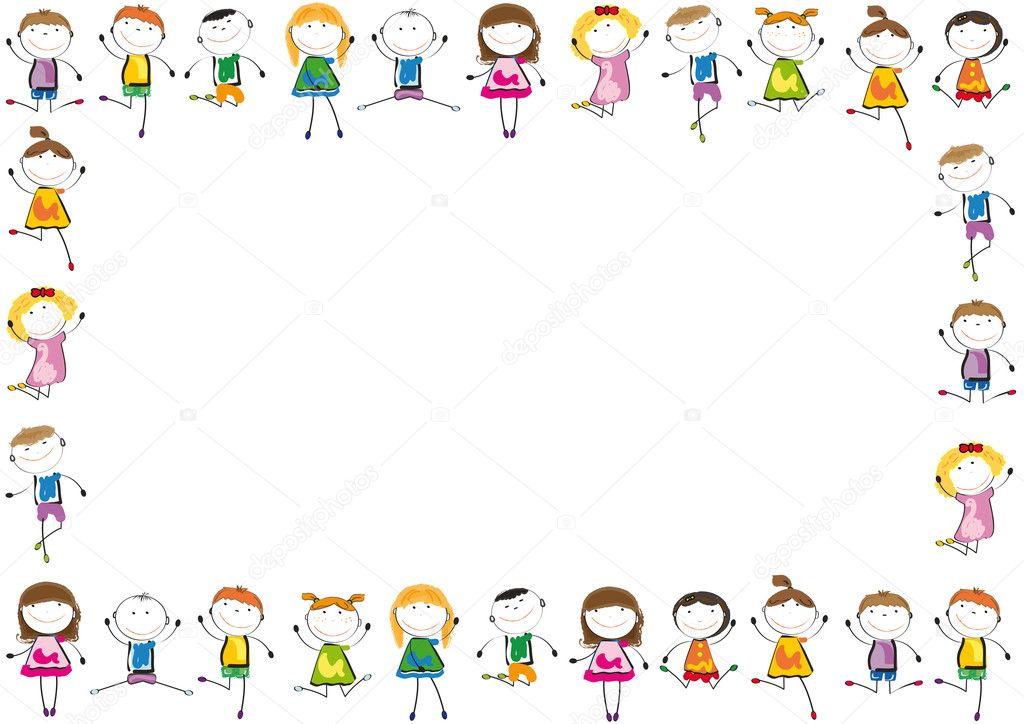 Проектным советом 
разработан долгосрочный проект
(срок реализации 2019 – 2021 годы)
Задачи проекта:
1. Повысить профессиональную компетентность педагогических работников ДОУ по вопросам ранней профориентации детей дошкольного возраста;
2. Разработать эффективные формы, методы и средства сопровождения ранней профориентации детей дошкольного возраста;
3. Создать развивающую предметно-пространственную среду, способствующую формированию у дошкольников первичного представления о мире профессий и интереса к профессионально-трудовой деятельности посредством игровой развивающей среды «Навигатум: В мире профессий»;
4. Организовать сотрудничество с семьями воспитанников, социальными партнерами по вопросам формирования у детей дошкольного возраста представлений о различных пррфессиях, их роли в обществе и жизни каждого человека, положительного отношения к разным видам труда;
5. Обеспечить обобщение, систематизацию и распространение имеющегося опыта по ранней профориентации дошкольников.
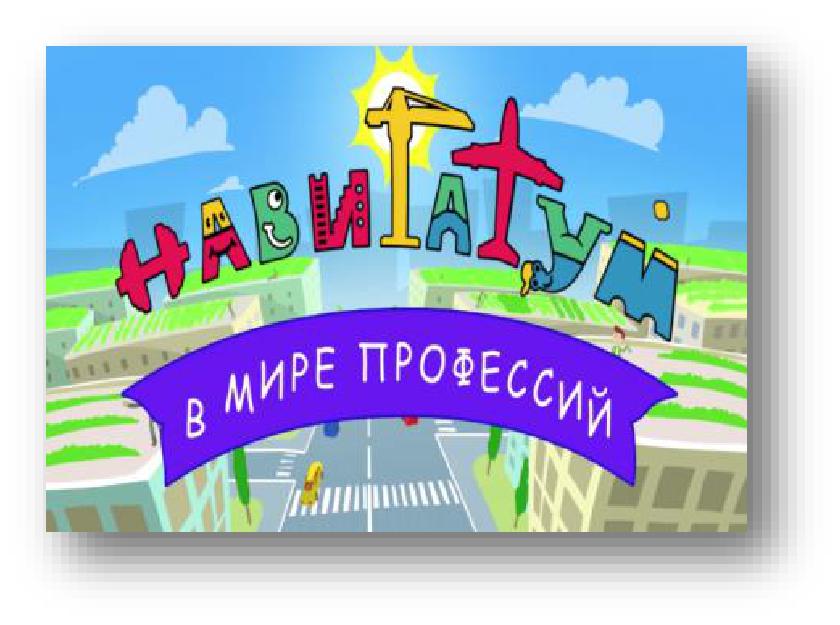 Цель проекта:
Формирование у детей дошкольного возраста первичных представлений о мире профессий и интереса к профессионально-трудовой деятельности, о значении профессии в обществе и жизни каждого человека, положительного отношения к разным видам труда посредством игровой развивающей среды  «Навигатум: В мире профессий»
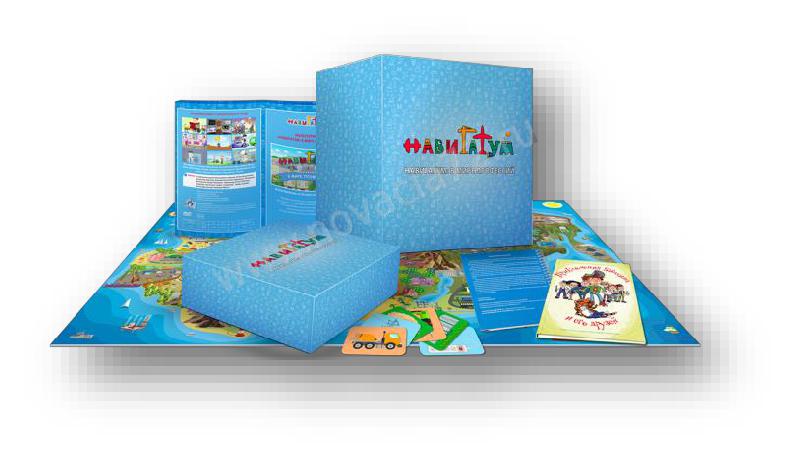 Методический комплекс игровой развивающей среды «Навигатум: В мире профессий»
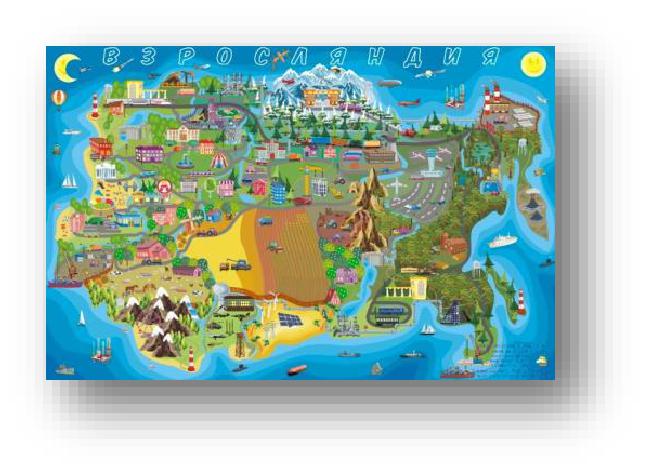 Отраслевая карта
Книга для чтения «Профисказки»
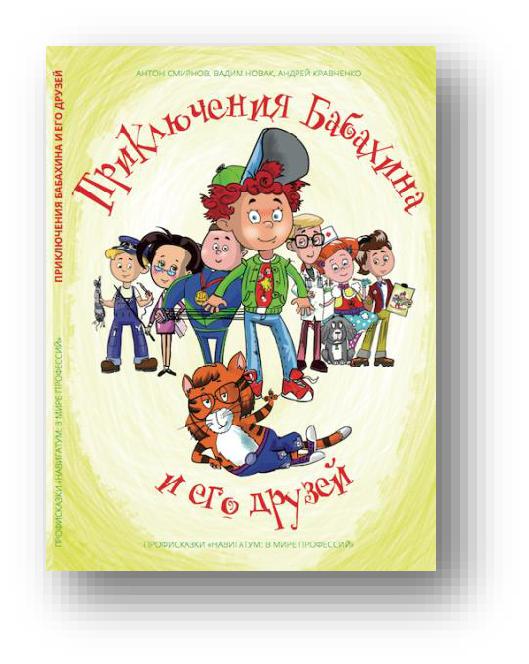 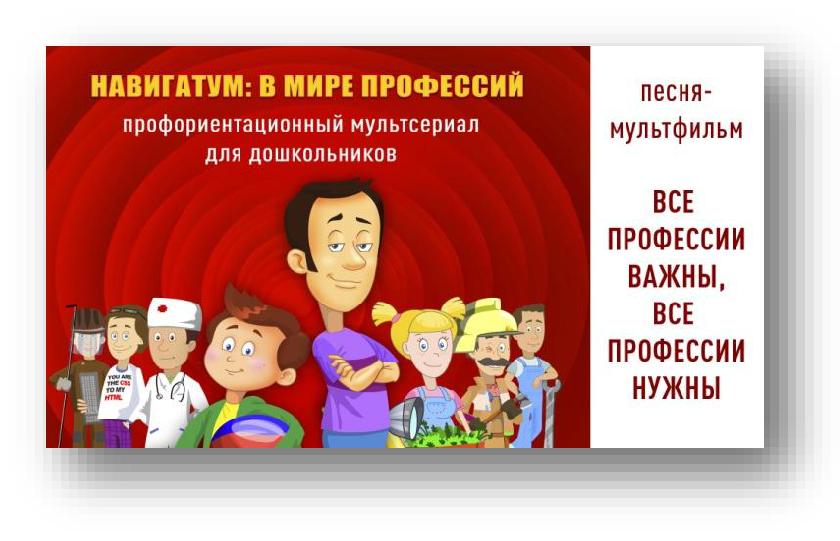 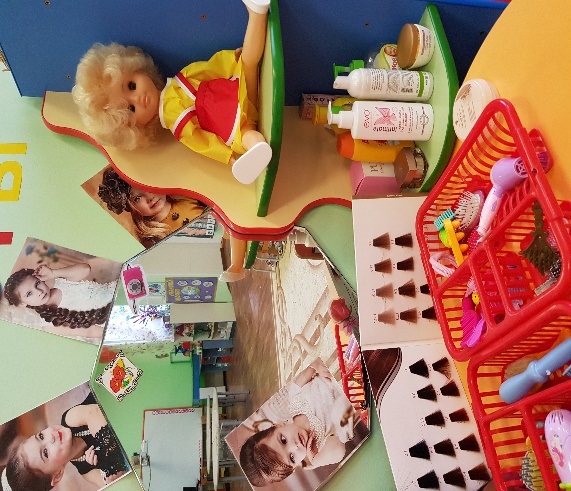 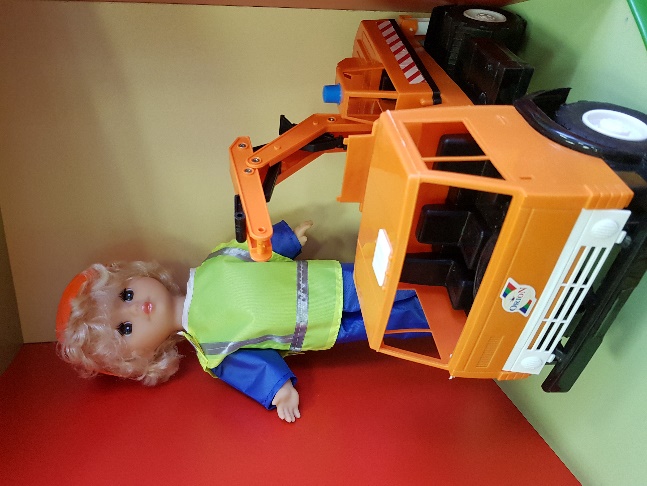 Профориентационный центр
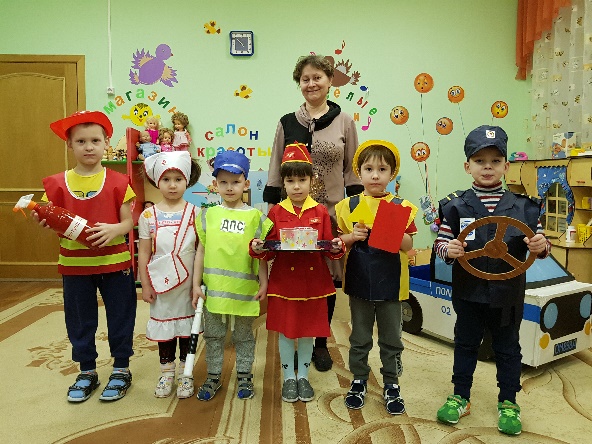 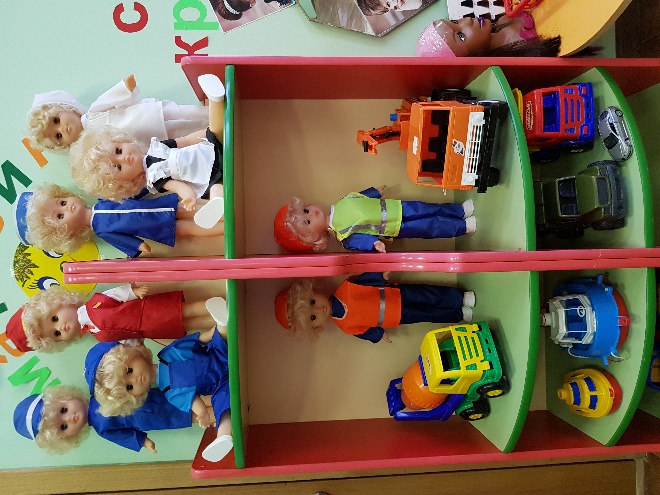 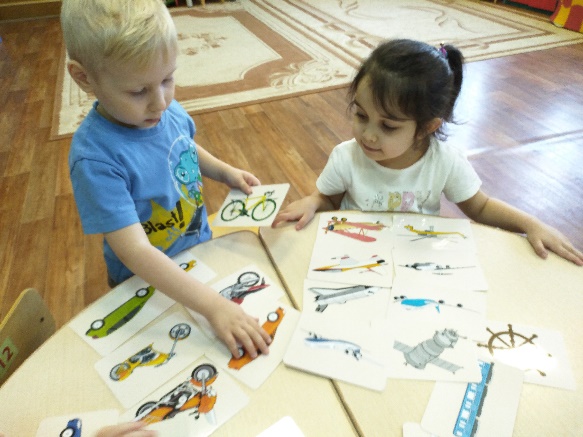 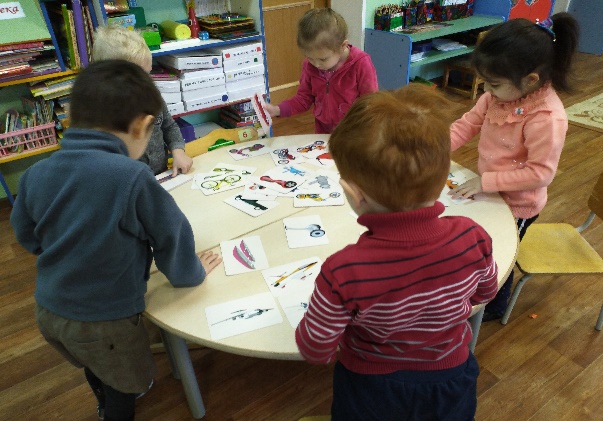 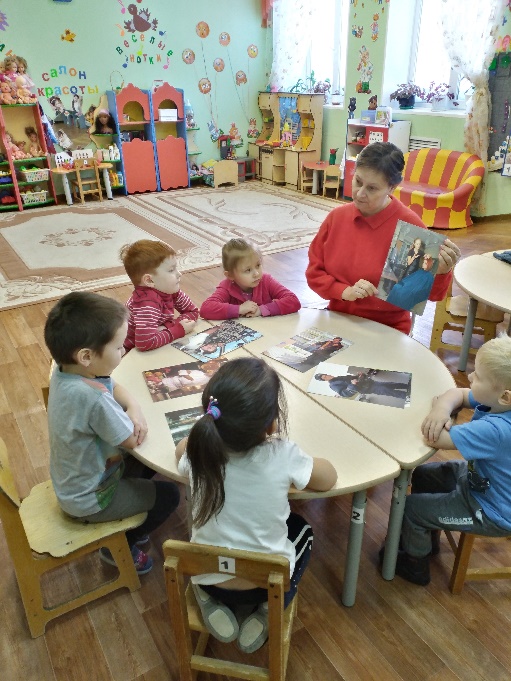 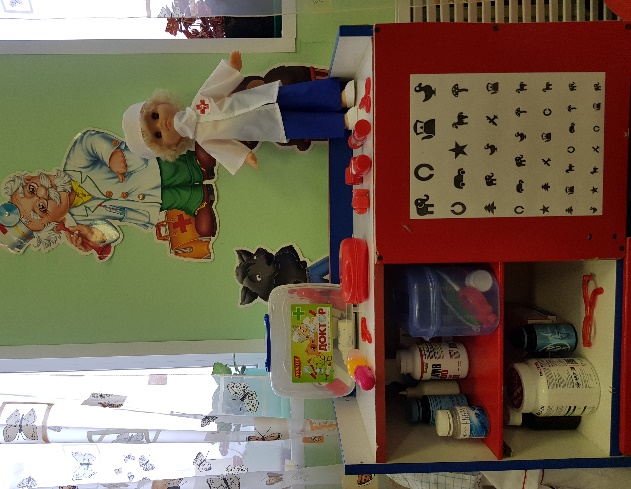 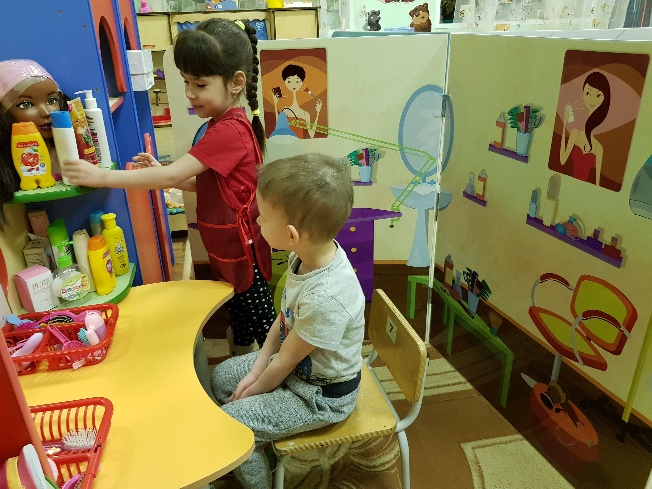 Формы и методы работы с детьми 
по профориентации:
Непосредственно – образовательная деятельность;
Чтение «Профисказки: Приключения Бабахина и его друзей»;
Решение проблемных ситуаций ;
Рассматривание картин иллюстраций;
Просмотр и обсуждение мультфильмов;
Сюжетно-ролевые игры;
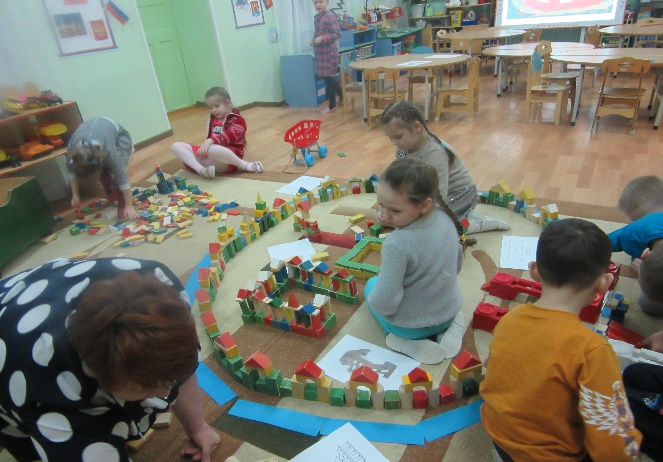 Мониторинг
ОО «Познавательное развитие»
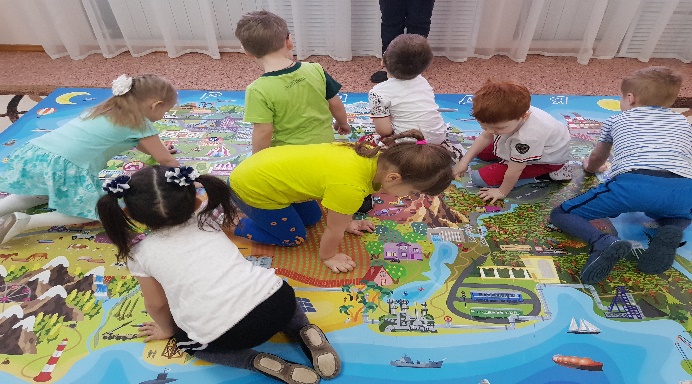 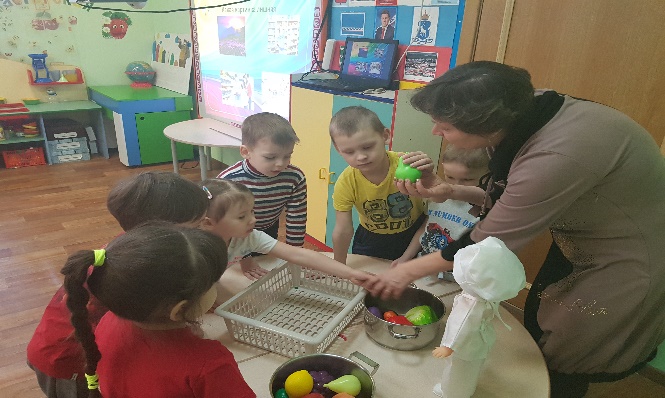 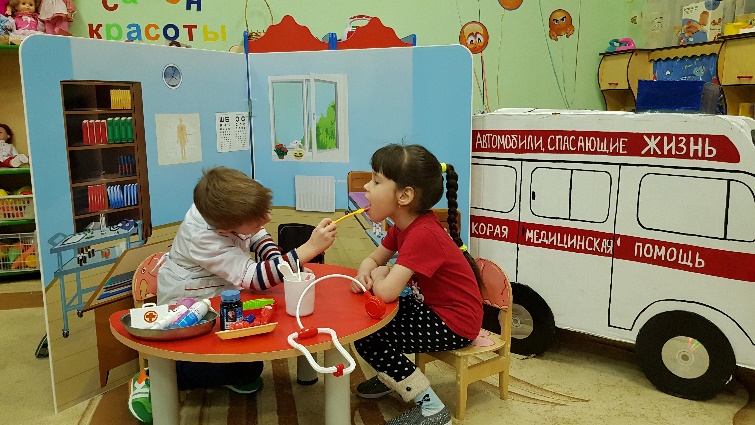 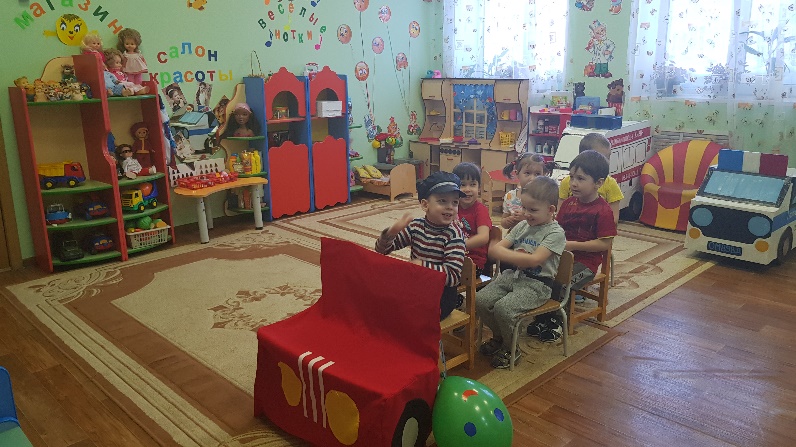 Поиск на карте, где разворачиваются события сказки
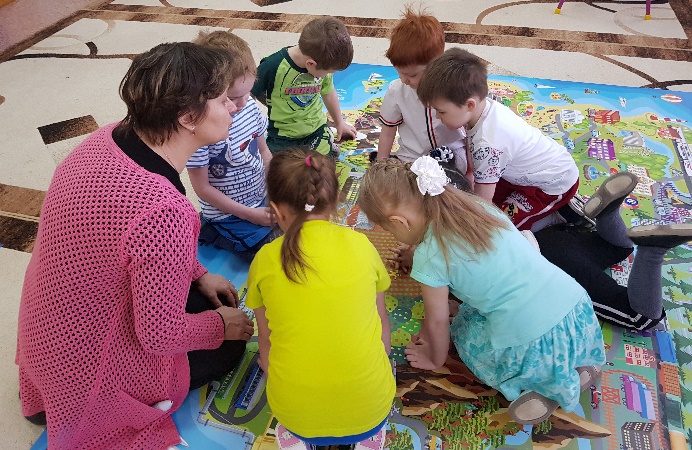 Сюжетно- ролевые игры
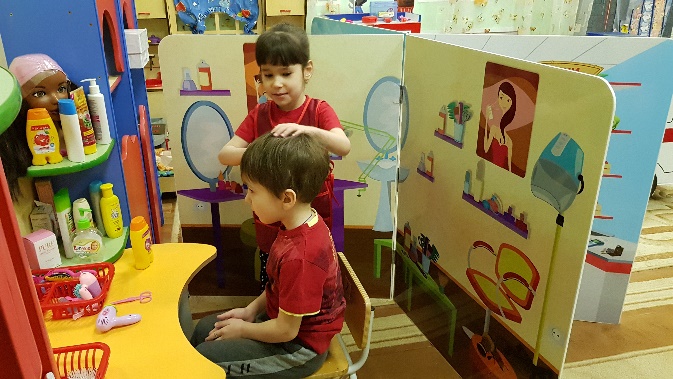 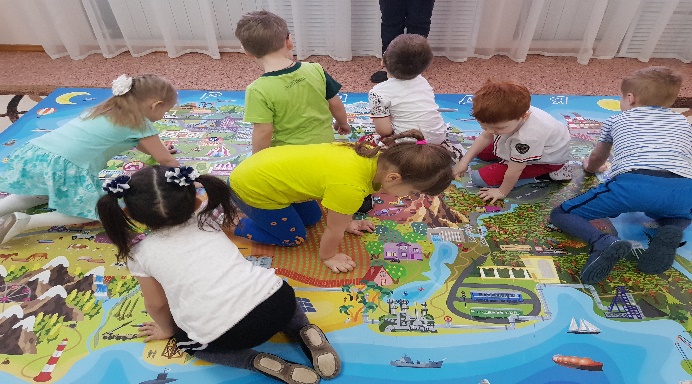 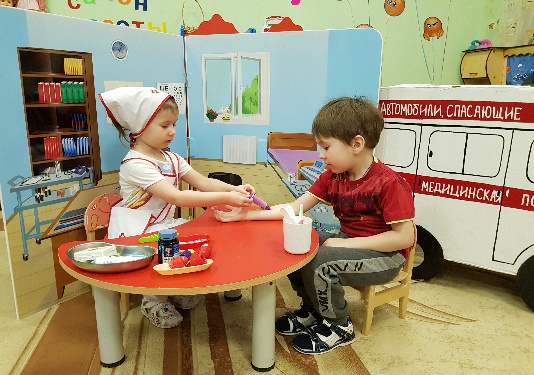 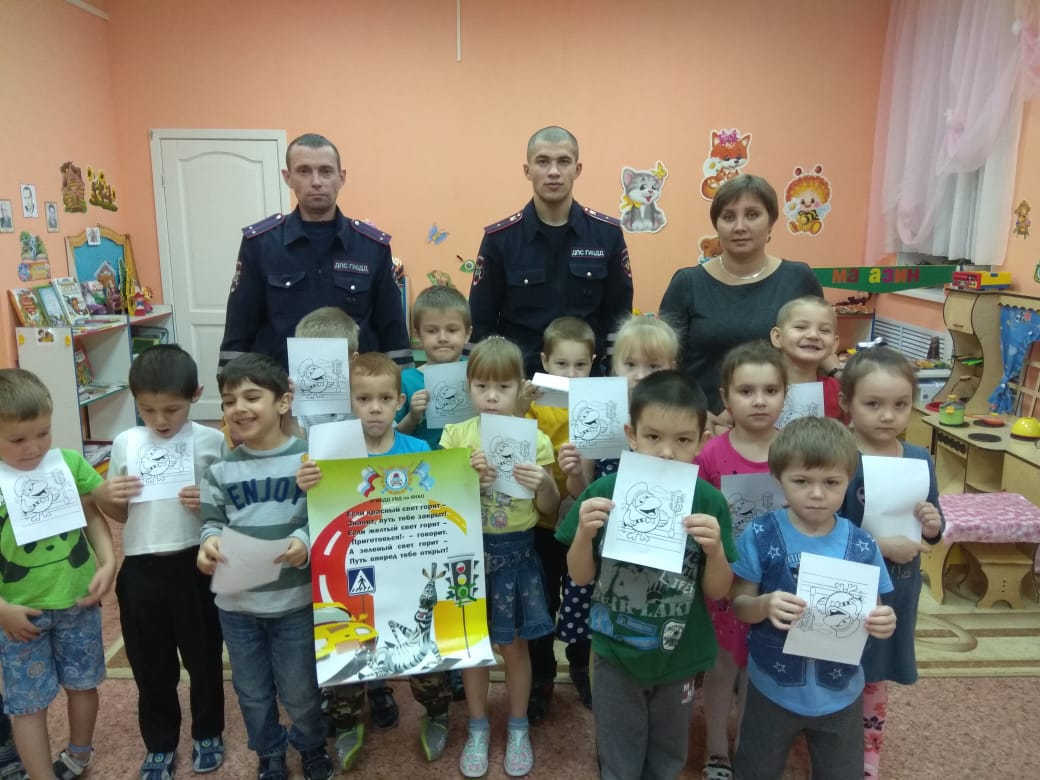 Взаимодействие с социумом:
Экскурсии: 
в детскую поликлинику (стоматологический кабинет);
в Дом ремесел
в пожарную часть
Тематические мероприятия «Гость группы: встречи с людьми разных профессий»:
Встреча с инженерами группы профилактики пожаров ;
Встреча с работниками детской библиотеки
Встреча с сотрудником госавтоинспекции ОГИБДД
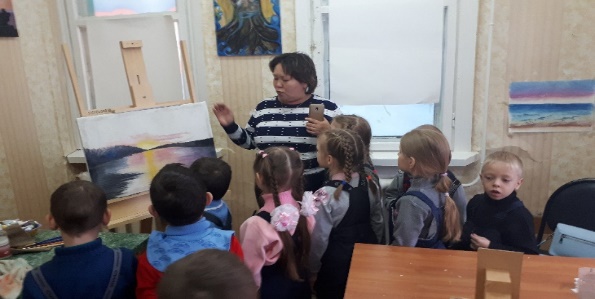 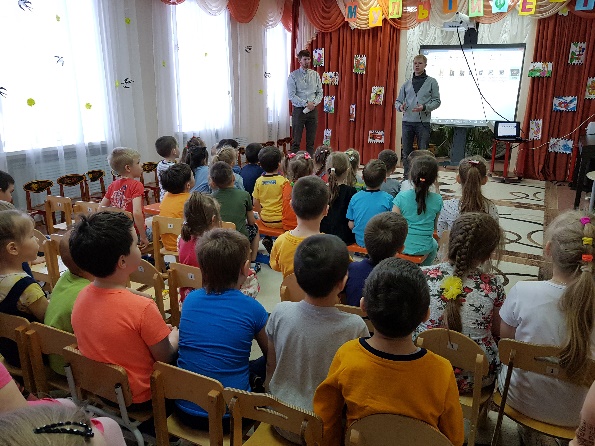 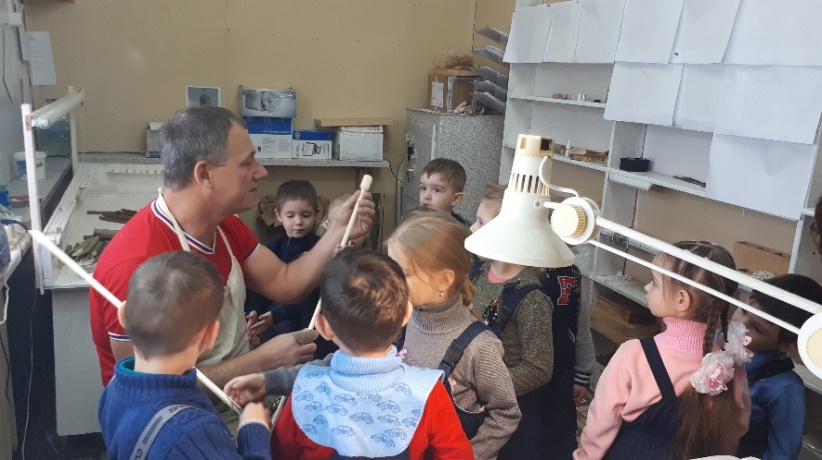 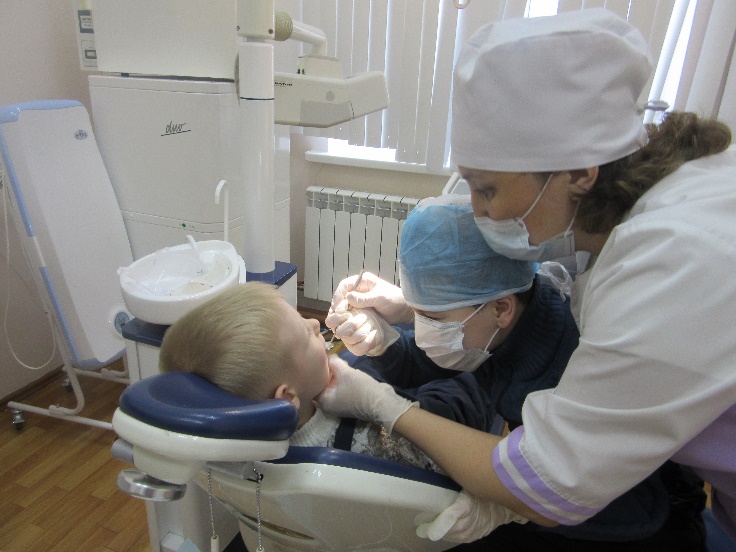 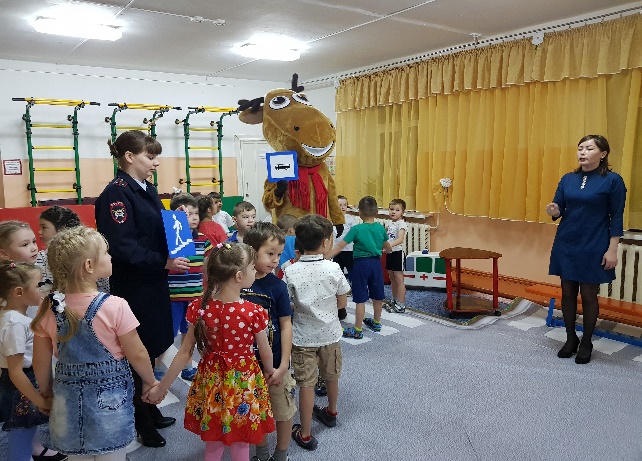 Участие воспитанников 
в конкурсах различного уровня
Диссеминация опыта работы .
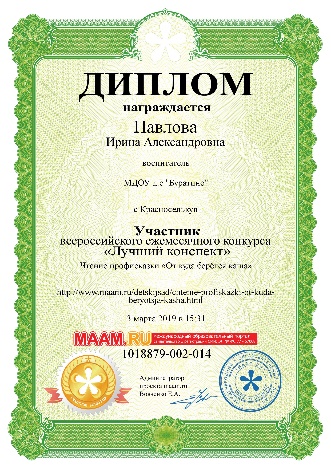 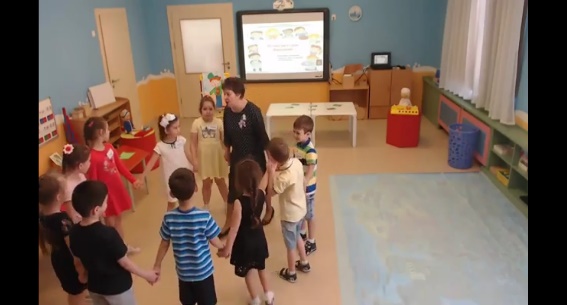 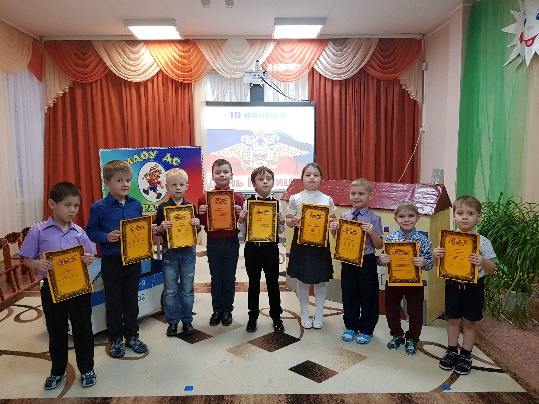 Конкурс рисунков посвященных 
370-ой годовщине со Дня образования 
Пожарной охраны России
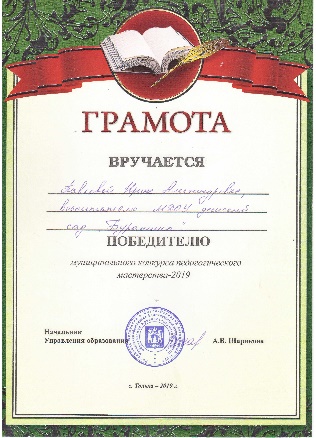 Конкурс чтецов «На страже закона»
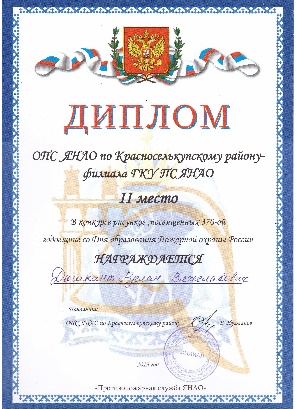 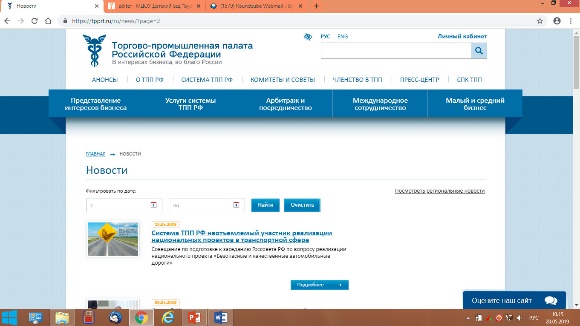 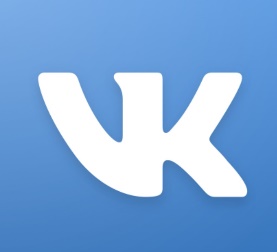 Сообщество в социальных сетях «Вконтакте»
«Навигатум. Игровые профориентационные высококачественные и эффективные материалы»
«Профисказки Навигатум»
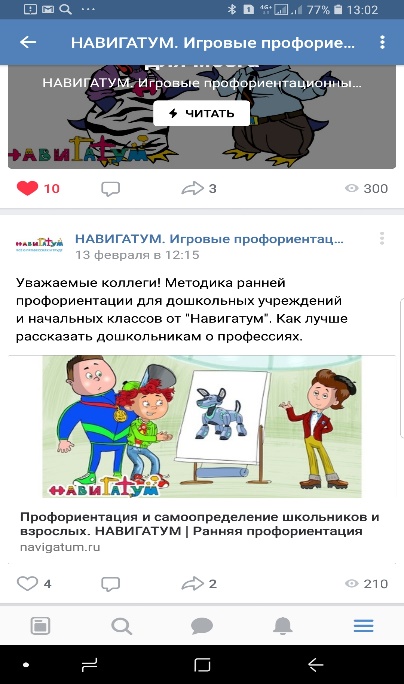 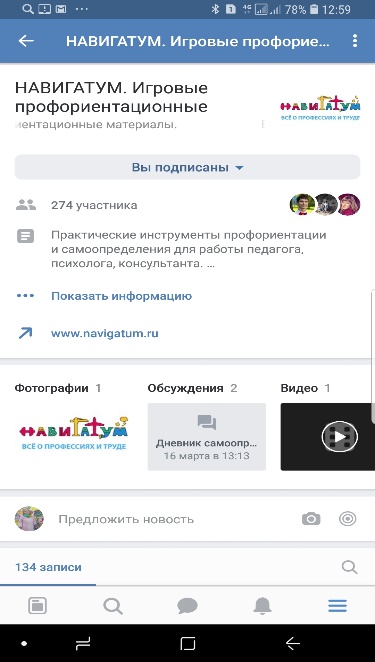 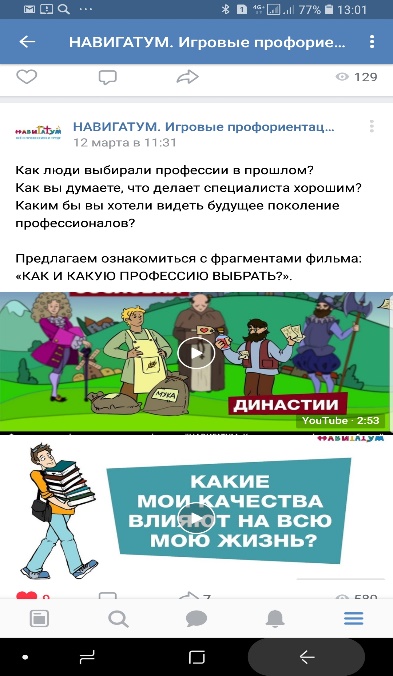 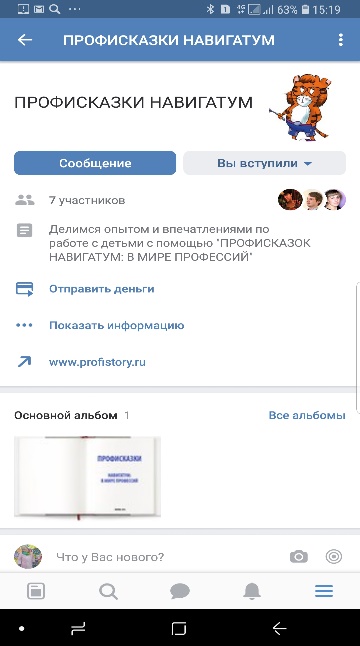 Спасибо за внимание!